Transition Matrices with a change
Past Exam Paper
2017 Exam 1 Q7
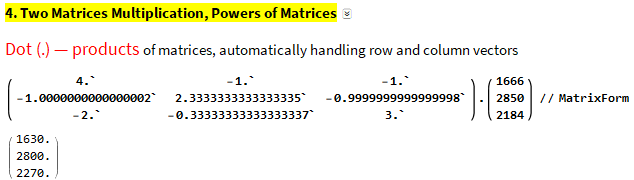 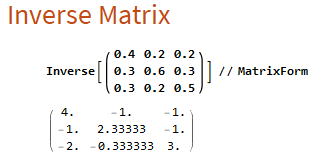 2018 Exam 1 Q7
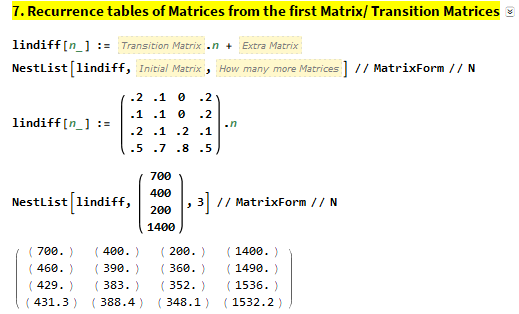 2018 Exam 2 Q3d
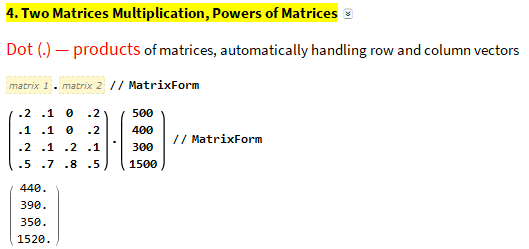 440+k+410+360+1460=2700
2670+k=2700
K=30
2018 Exam 2 Q4a
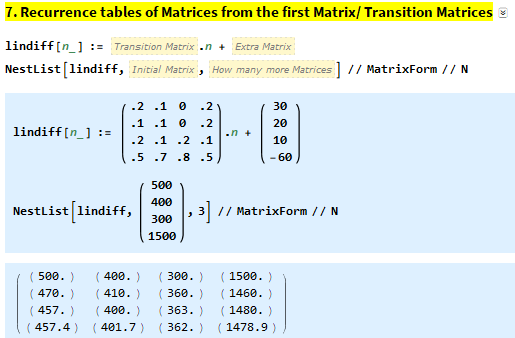 2018 Exam 2 Q4b
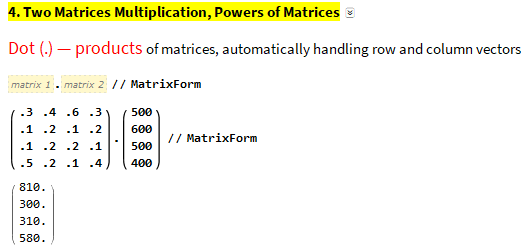 2019 Exam 2 Q3bi
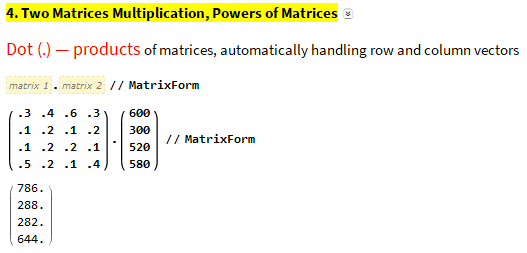 2019 Exam 2 Q3bii